Instytucja pomocy społecznościom lokalnym i regionalnym innych państw + kilka uwag o zamówieniach publicznych
Pomoc społecznościom lokalnym i regionalnym
Zakres przedmiotowy ustawy z 12 marca
Pomoc Obywatelom Ukrainy na terenie RP
- Formy pomocy
Obowiązki i tryb legalizacji pobytu
Warunki podejmowania zatrudnienia
Dostęp do usług publicznych
itp. 

113 artykułów
Pomoc społecznościom innych krajów   art. 73/78/79
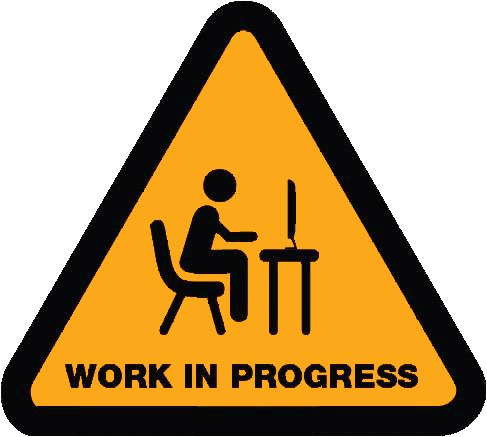 Pomoc społecznościom lokalnym i regionalnym
Schemat szkieletu prawnego:

jst i stowarzyszenia/związki jst mogą udzielać pomocy, w tym pomocy finansowej, społecznościom lokalnym i regionalnym innych państw. 

podstawą udzielania tej pomocy jest uchwała organu stanowiącego.
Pomoc społecznościom lokalnym i regionalnym
Inna instytucja niż pomoc rzeczowa i finansowa jst uregulowana w przepisach ustrojowych i art. 220 ustawy o finansach publicznych
( brak formy dotacji/brak wymogu umowy*)  

2) Społeczności lokalne i regionalne rozumiemy szeroko ( nie są to „ międzynarodowe struktury samorządu”) 
Pewna analogia do prawnego pojęcia  „wspólnot i władz terytorialnych” które ma bardzo szeroki charakter, bowiem:
„(…) odnosi się do jednostek, urzędów i organów realizujących zadania lokalne i regionalne oraz uważanych za takie przez prawo wewnętrzne każdego państwa” Europejska Konwencja Ramowa o współpracy transgranicznej między wspólnotami i władzami terytorialnymi, art. 2 ust. 1. 

3) Inna instytucja niż współpraca ze społecznościami lokalnymi regionalnymi innych państw oraz przystępowanie do międzynarodowych zrzeszeń społeczności lokalnych i regionalnych ( chodzi o skutek/cel nie o relację podmiot-podmiot)
Pomoc społecznościom lokalnym i regionalnym
Jest więcej niż jeden sposób zorganizowania pomocy międzynarodowej.  

 Priorytetem jest wydatkowanie środków publicznych w sposób zapewniający uzyskanie najlepszych efektów z danych nakładów ( art. 44 ustawy o finansach publicznych)
Pomoc społecznościom lokalnym i regionalnym
Praktyka na podstawie projektowanych uchwał SW (ustrój samorządu woj. ma domniemanie kompetencji ZW!)  

Uchwała „ramowa”  określająca ogólny zakres pomocy/budżet/źródło finansowania/normę wykonawczą + etap wykonawczy
Model pomocy
Ramy prawne:  Sejmik - co i ile   

Wykonanie: Zarząd kierując się zasadą wydatkowania środków publicznych w sposób zapewniający uzyskanie najlepszych efektów z danych nakładów ( Jak najlepiej pomóc).
				Narzędzia wykonawcze:
Bezpośrednie zakupy w ramach PZP pomocy materiałowej i przekazanie swoimi kanałami lub za pośrednictwem ( NGO/ARM/?) 
Zlecenie części zadania podległym podmiotom leczniczym (art. 38 udl) 
Dotacja dla podmiotu niezaliczanego do sektora finansów publicznych i niedziałające w celu osiągnięcia zysku np. Polski Czerwony Krzyż ( 221 ust 2 ufp) ( Potrzebna dot. uchwała organu stanowiącego dot. trybu 221 ust. 4) ???
https://www.uzp.gov.pl/aktualnosci/publikacja-w-bzp-informacji-o-udzieleniu-zamowienia
https://www.uzp.gov.pl/aktualnosci/publikacja-w-bzp-informacji-o-udzieleniu-zamowienia
Przepisy mają status wyjątku analogicznie do wystąpienia stanu pandemii
Jak podkreśla Krajowa Izba Odwoławcza w uzasadnieniu wyroku z 15.04.2021 r., wystąpienie stanu epidemii ma charakter zjawiska ekstraordynaryjnego, a odpowiednie regulacje prawne pozwalają zamawiającym na zapewnienie sprawnego funkcjonowania, przy wystąpieniu wyjątkowych okoliczności. Przepisy szczególne umożliwiają procedowanie w sposób szybki, ograniczając do minimum formalności związane z udzielaniem zamówień (sygn. akt KIO 604/21).
„Niezbędnych do zapewnienia pomocy” zamówień – decyduje związek między zamówieniem a niezbędnością udzielenia pomocy.
Przepis art. 46c ust. 1 ustawy o zapobieganiu oraz zwalczaniu zakażeń i chorób zakaźnych u ludzi odwołuje się do związku zamówień na usługi, dostawy lub roboty budowlane celem zapobiegania lub zwalczania epidemii na danym obszarze. Wbrew twierdzeniom Odwołującego w przepisie nie ma mowy o bezpośrednim związku takich zamówień z epidemią. Przepis nie wyłącza także zamówień, które w przypadku niewystępowania epidemii mają charakter rutynowy, jak na przykład sprzątanie pomieszczeń. (Wyrok Krajowej Izby Odwoławczej z dnia 15 kwietnia 2021 r. KIO 604/21)
Uwzględnianie zamówień pomocowych w planach zamówień i sprawozdaniach
Umowy o zamówienia
Należy zwrócić uwagę na niektóre wymogi które wskazane w PZP są również w innych ustawach 

( np. art. 100 PZP   wymagania dotyczące dostępności są również w art. 4 ust 3 Ustawy o zapewnianiu dostępności osobom ze szczególnymi potrzebami)

2) Znika wymóg co do formy – 432, ograniczenia co do aneksowania i wymogi np co do waloryzacji w umowach wieloletnich.  

3) Ogólną dyrektywą angażowania środków jest art. 44 ustawy o finansach publicznych
Kilka uwag o PZP
Pomoc Obywatelom Ukrainy na terenie RP
- Formy pomocy
Obowiązki i tryb legalizacji pobytu
Warunki podejmowania zatrudnienia
Dostęp do usług publicznych
itp. 

113 artykułów
Pomoc wspólnotom innych krajów   art. 73/78/79
https://www.uzp.gov.pl/strona-glowna/slider-aktualnosci/wylaczenia-stosowania-ustawy-pzp-obywatele-ukrainy/wylaczenia-stosowania-ustawy-pzp-przewidziane-w-ustawie-o-pomocy-obywatelom-ukrainy-w-zwiazku-z-konfliktem-zbrojnym-na-terytorium-tego-panstwa
Zwolnienia ustawowe
Brak zwolnienia ustawowego
Kilka uwag o PZP w pomocy społecznościom lokalnym
Przy pomocy społecznościom lokalnym i regionalnym stosujemy PZP ale:
Komunikat Komisji pt.: Wytyczne Komisji Europejskiej w sprawie stosowania ram dotyczących zamówień publicznych w sytuacji nadzwyczajnej związanej z kryzysem wywołanym epidemią COVID-19 2020/C 108 I/01

https://eur-lex.europa.eu/legal-content/PL/TXT/?uri=CELEX:52020XC0401(05)

Komisja wyjaśnia jakie możliwości i elastyczność są dostępne w oparciu o unijne ramy dotyczące zamówień publicznych na dostawy, usługi i roboty budowlane niezbędne, aby stawić czoła kryzysowi

m.in. omawiane są tryby niekonkurencyjne m.in. Udzielenie zamówienia w trybie negocjacji bez ogłoszenia (art. 209.1.4 PZP).
Dziękuje za uwagę